HelpLine And Data Outcomes
James Stewart, NAMI CIO @_JimmyStewart
Kate Mallow, NAMI HelpLine Manager
Crawl – Walk - Run
Crawl
Walk
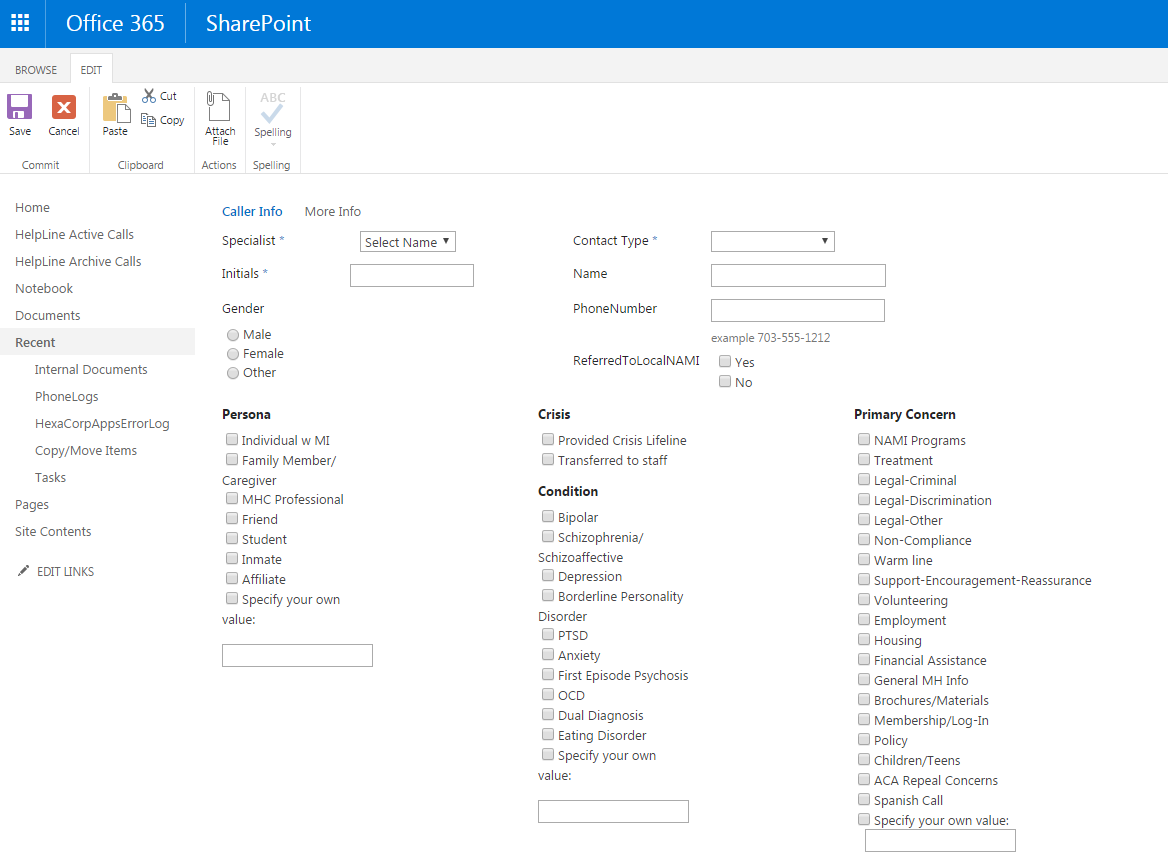 Run (jogging)
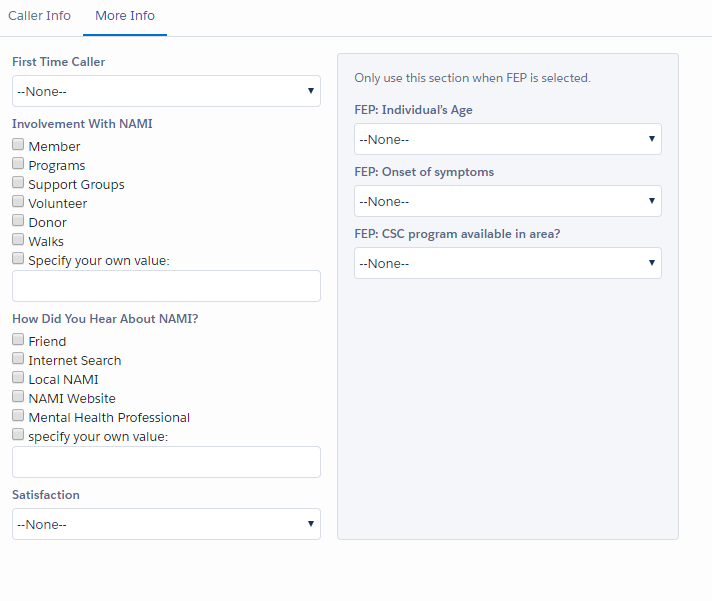 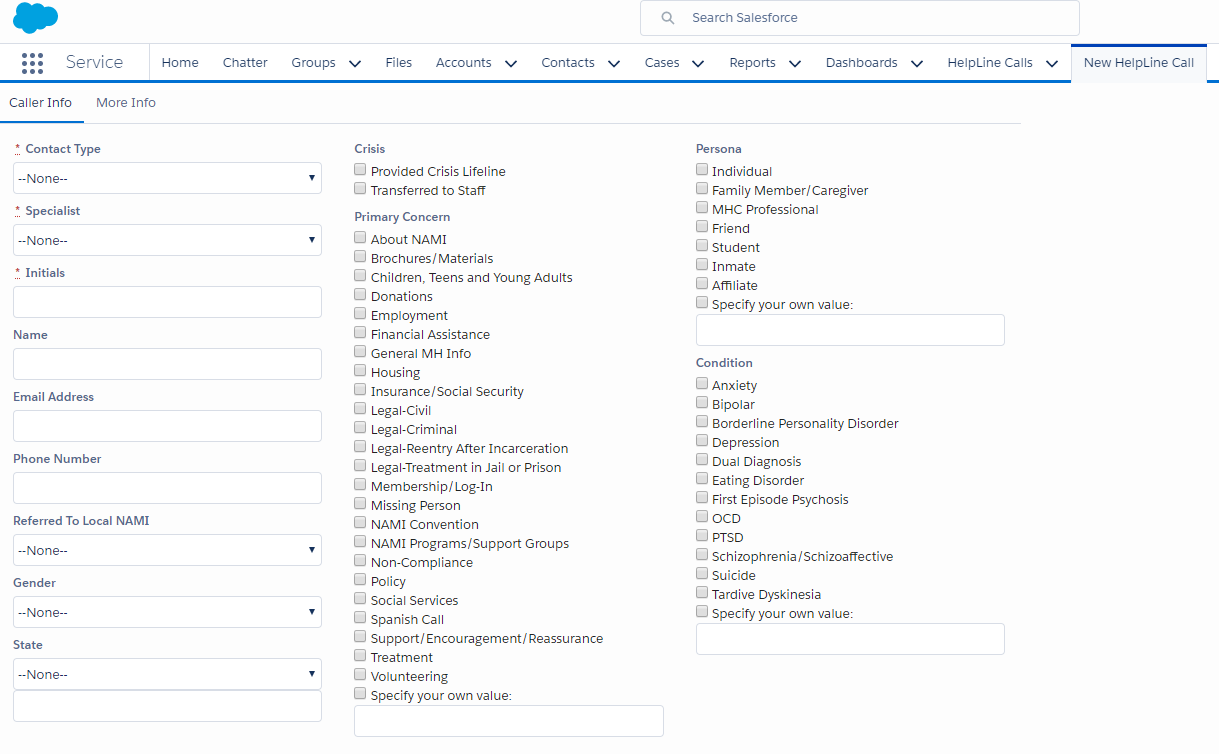 National HelpLine
Data Elements
Crisis call?
Contact information
Persona
Condition
Primary Concern
First time caller?
NAMI involvement
FEP
Volunteer Training
Usage of Office Mix
NAMI Learning Management System (LMS)
Built –in assessments
Rapid deployment of training on new topics
Reusable training
What’s Next
Adding Zip Code and finder app
Telephone integration
Call history
Resource library
Live Demo
Additional Information
The dashboard we showed can be accessed using the HelpLine Data link at https://nami.org/helpline
If you need data for a grant, please work with us
If you would like to align your data, we can provide a schema and data map
Questions?